COVID-19 Masks
PING / PONG Comparison
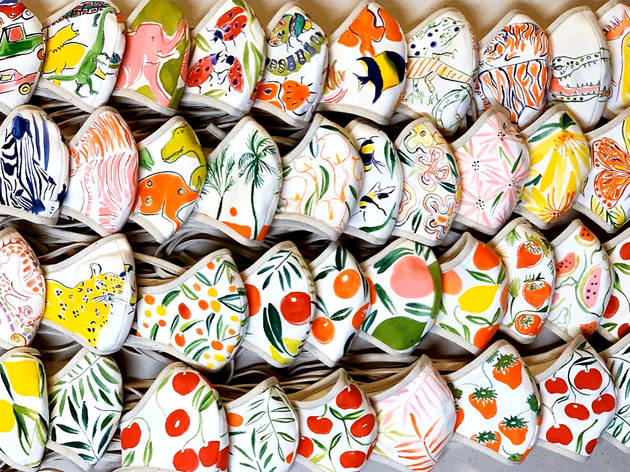 PING
PONG
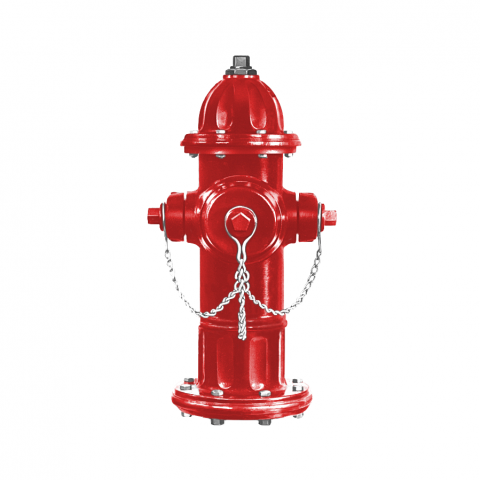 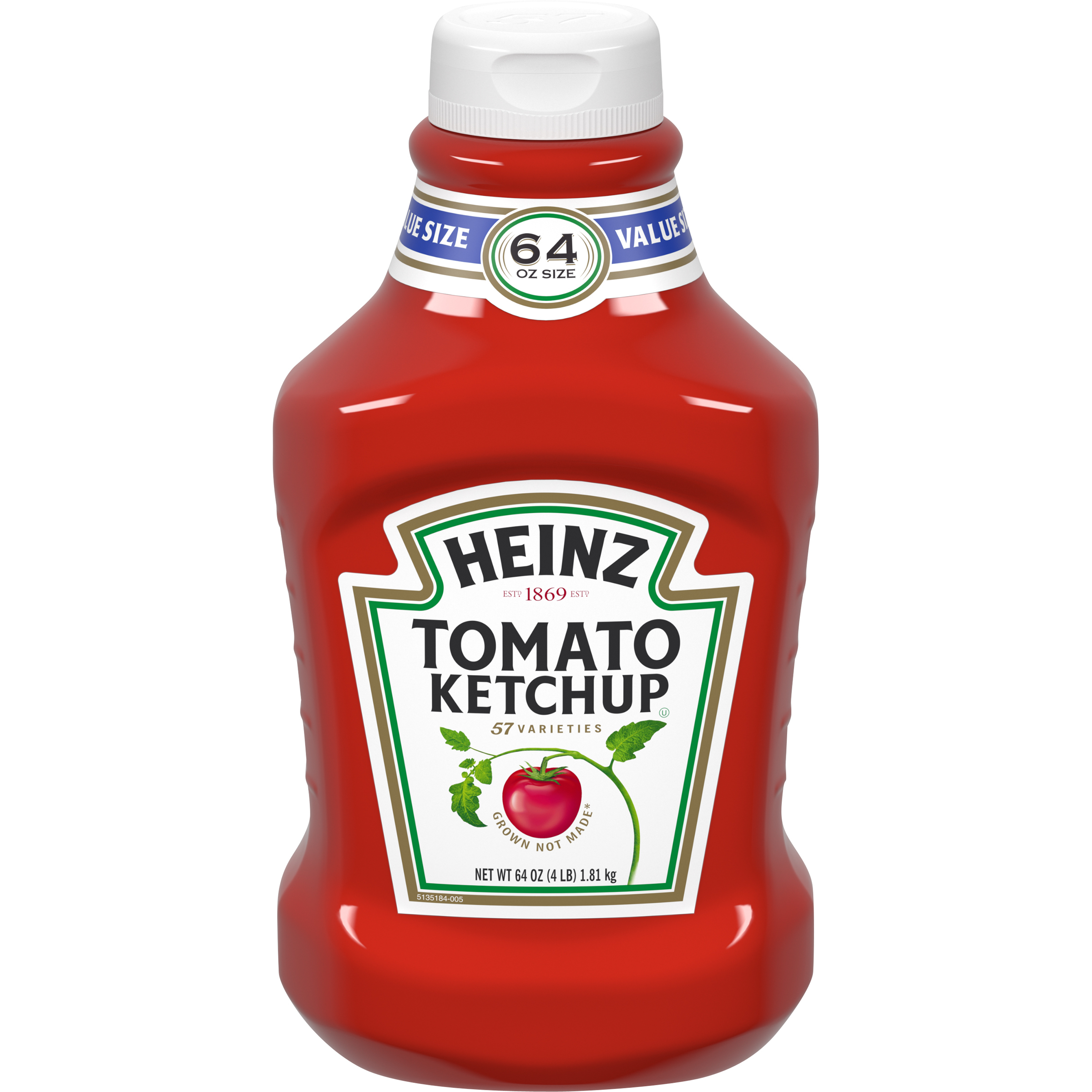 Comparison #1
PING
PONG
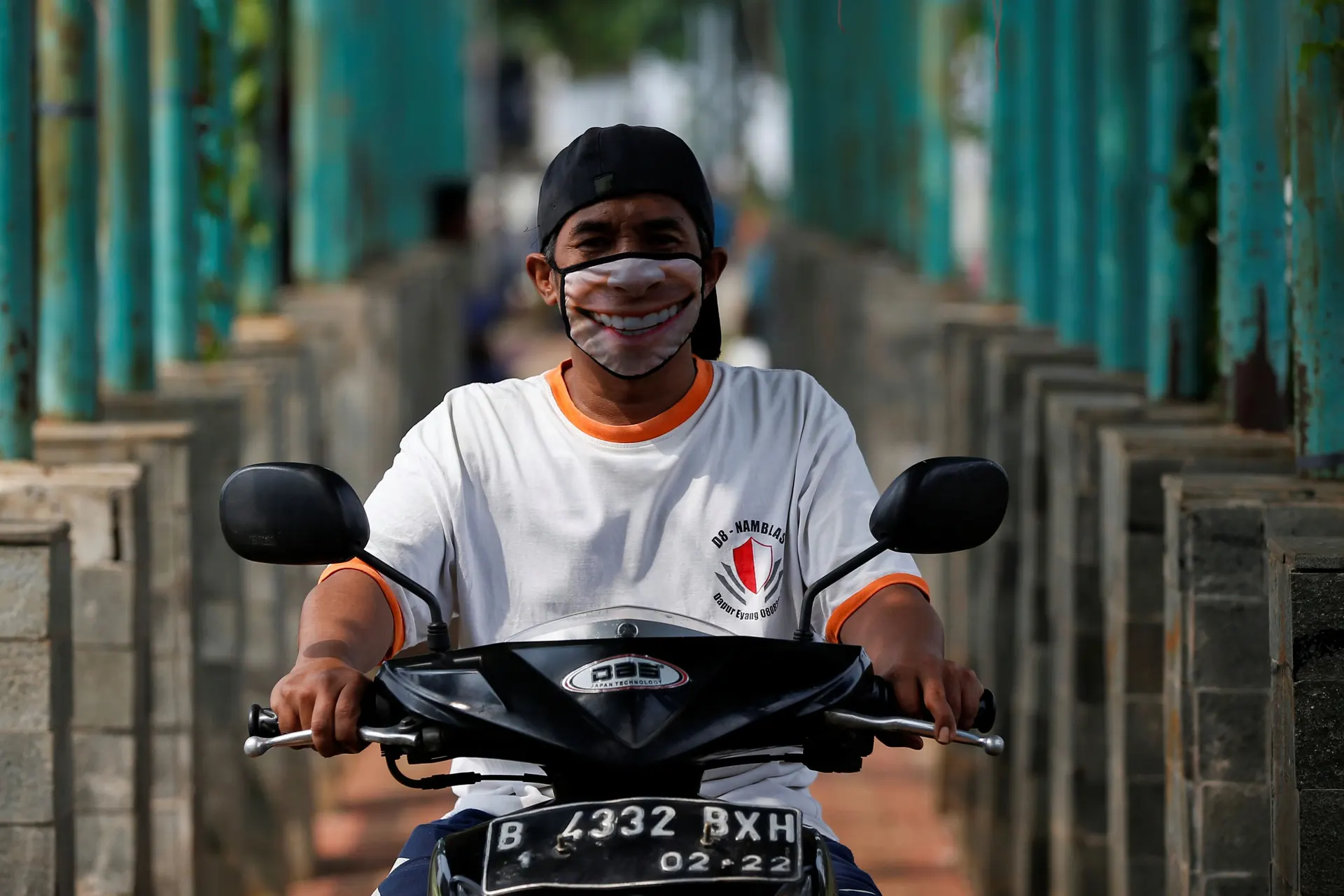 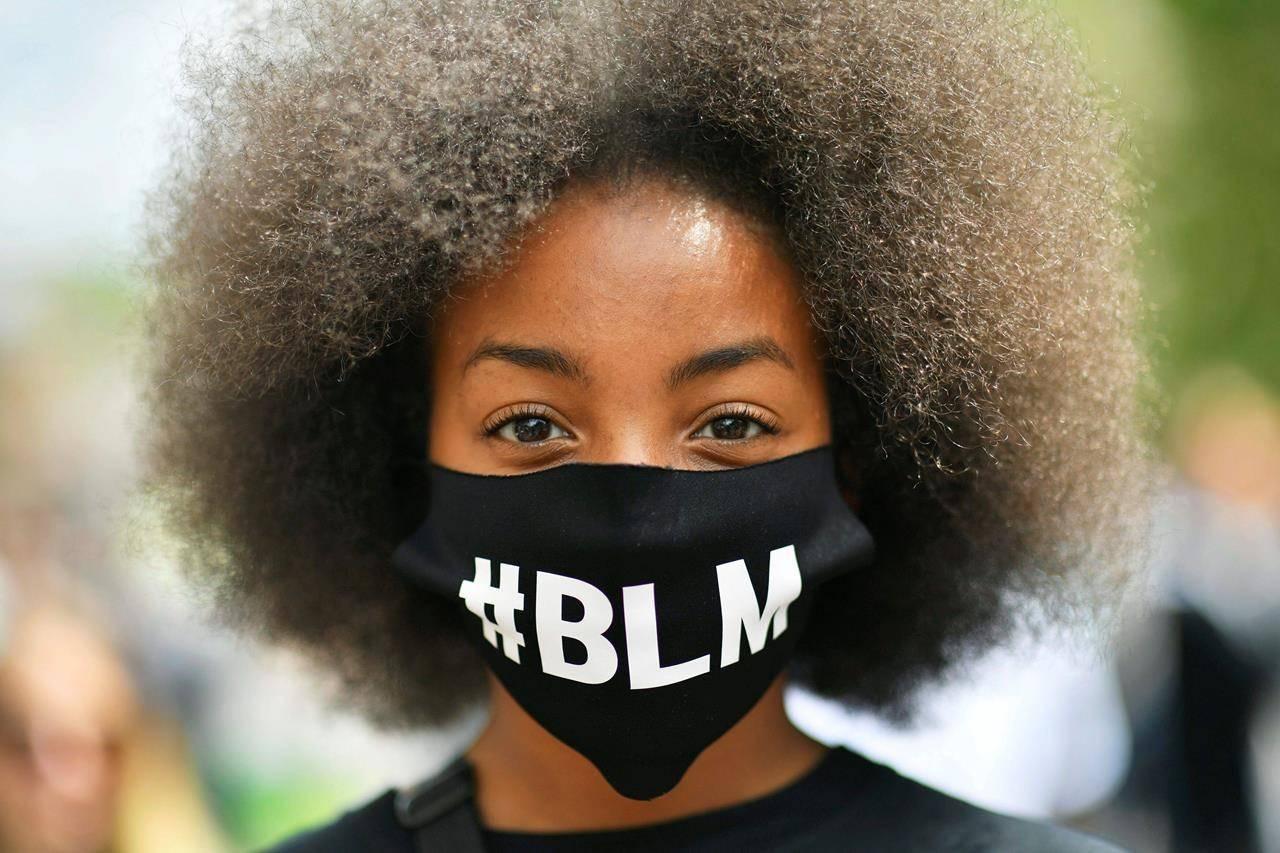 Comparison #2
PONG
PING
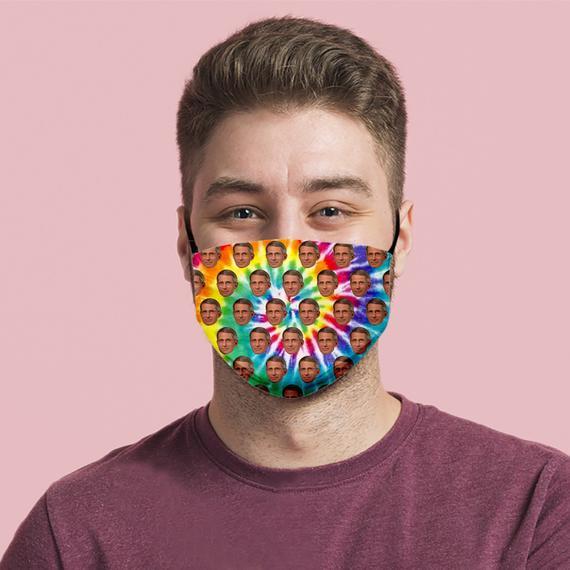 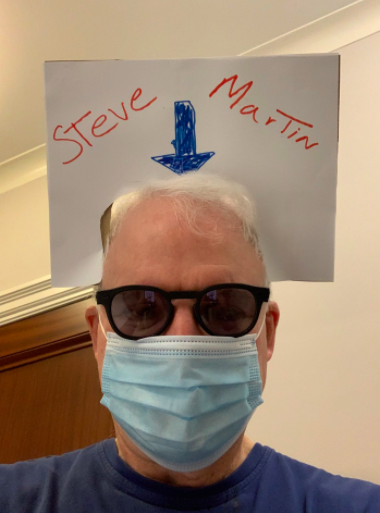 Comparison #3
PING
PONG
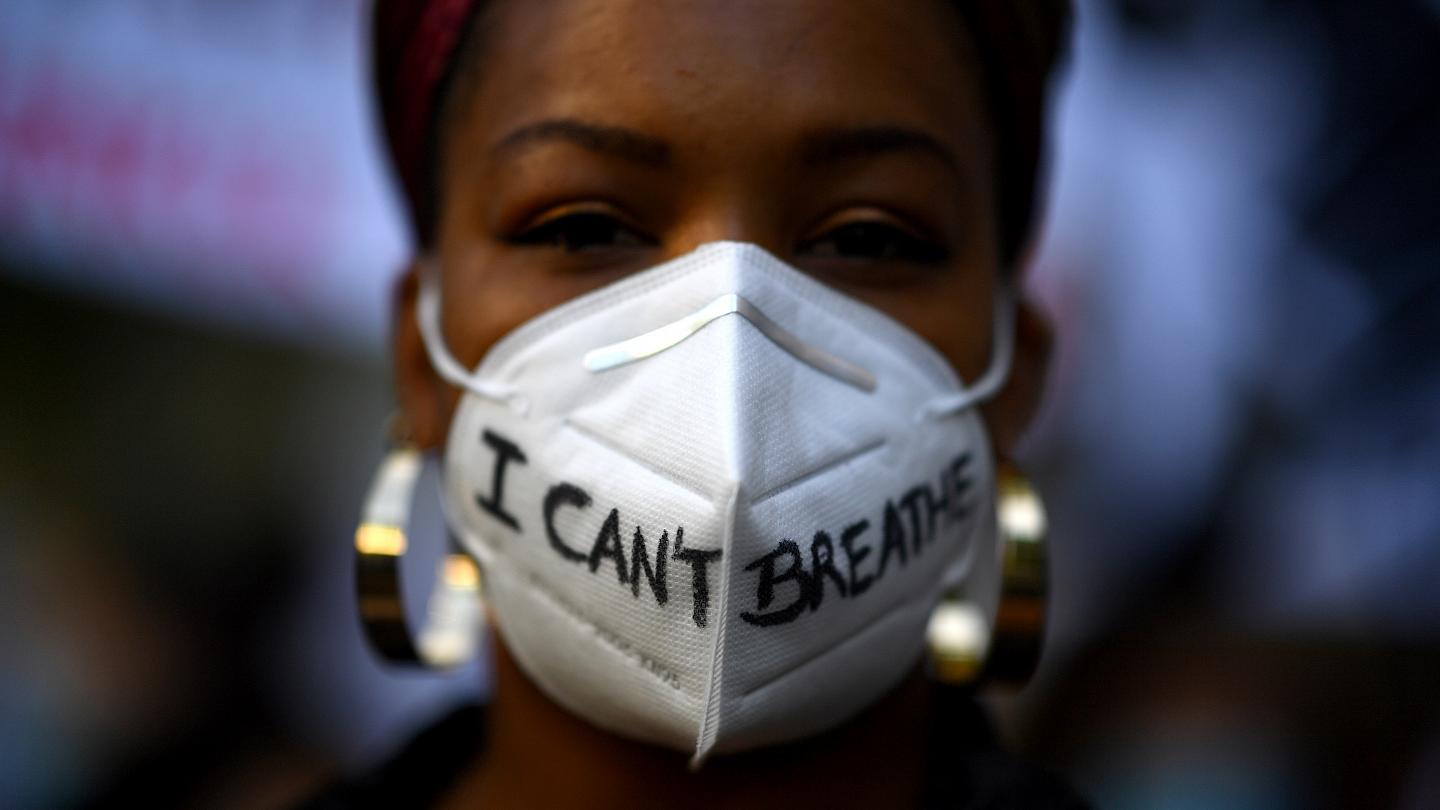 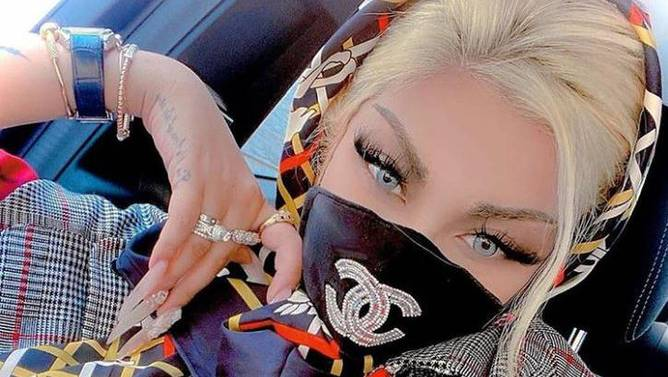 Comparison #4
PING
PONG
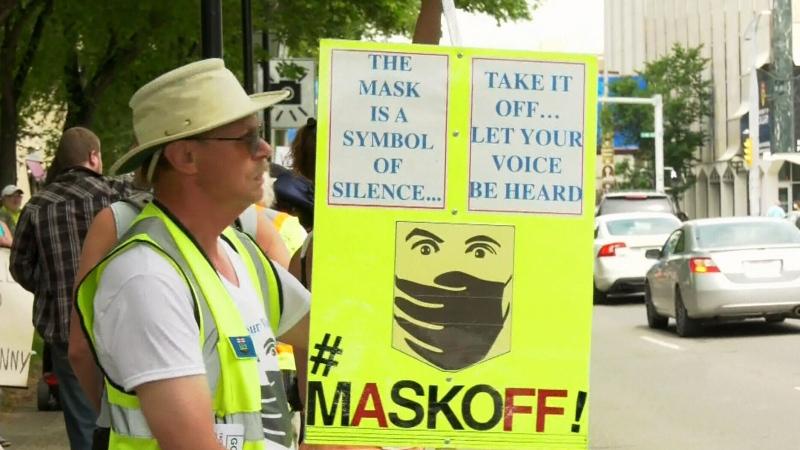 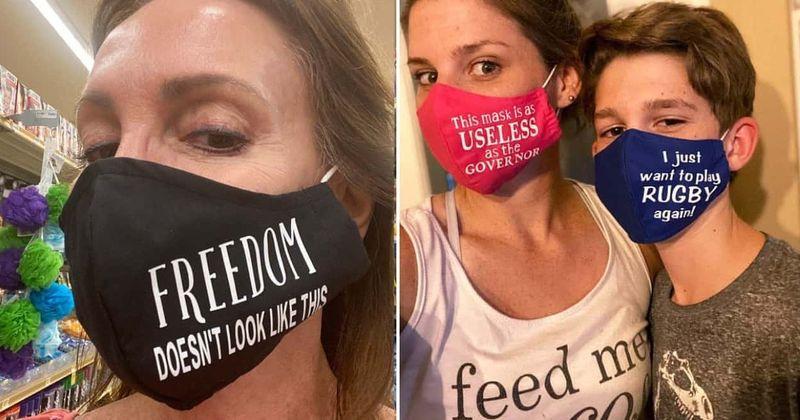 Comparison #5
PONG
PING
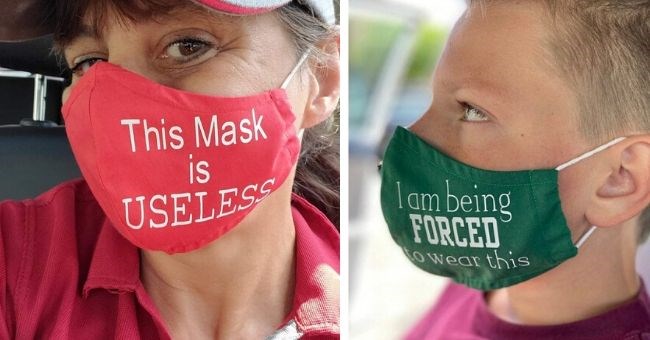 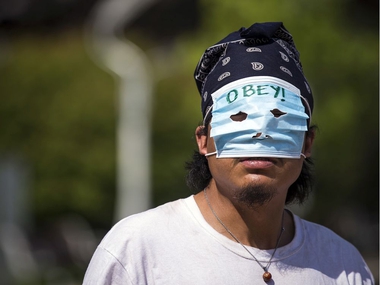 Comparison #6
PING
PONG
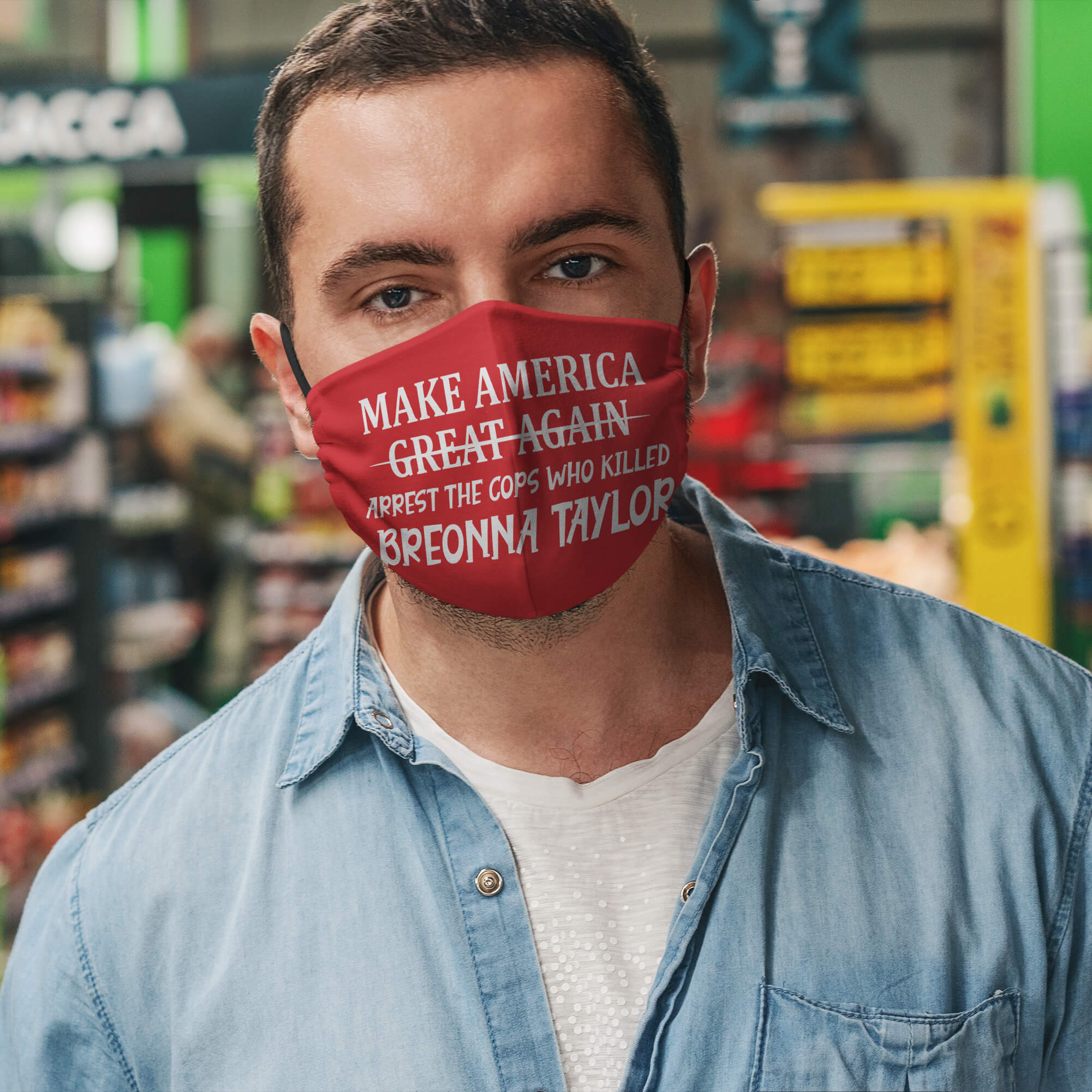 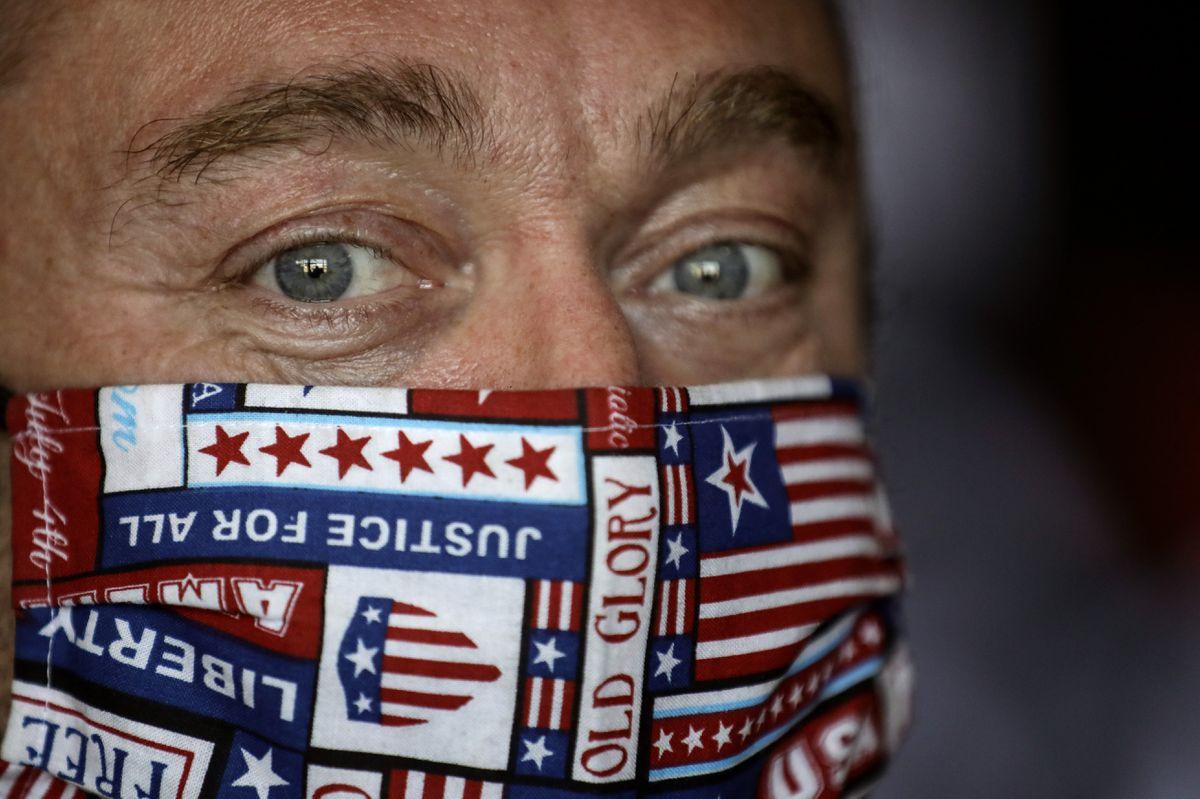 Comparison #7
PONG
PING
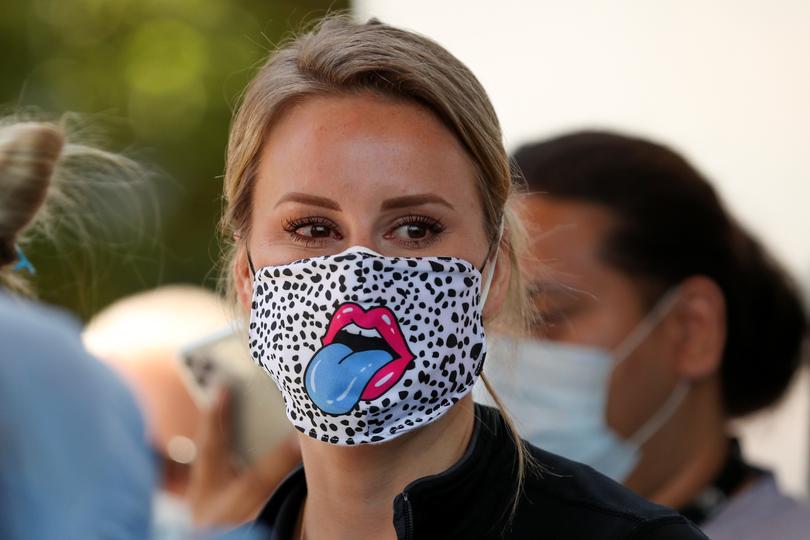 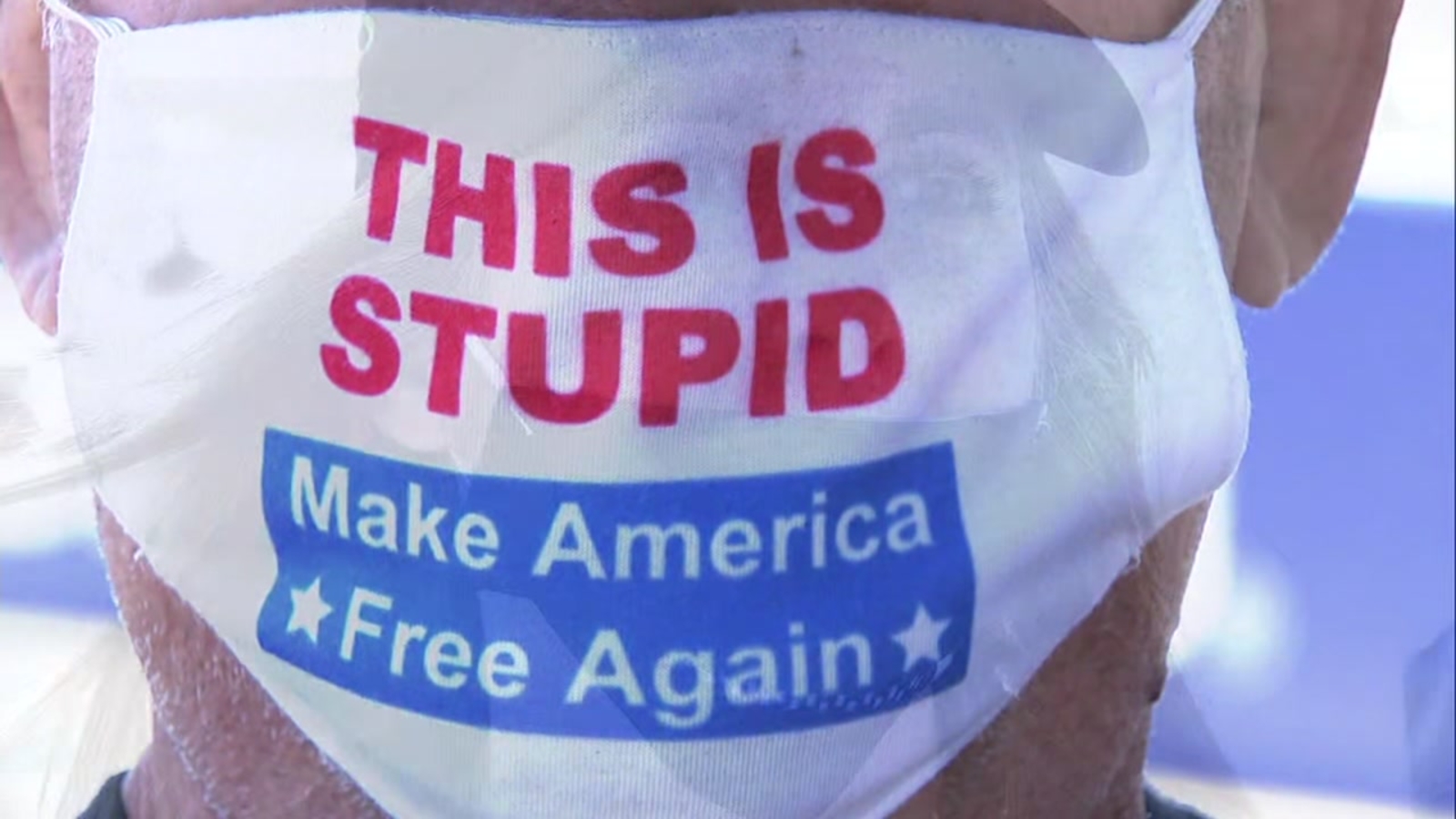 Comparison #8
PING
PONG
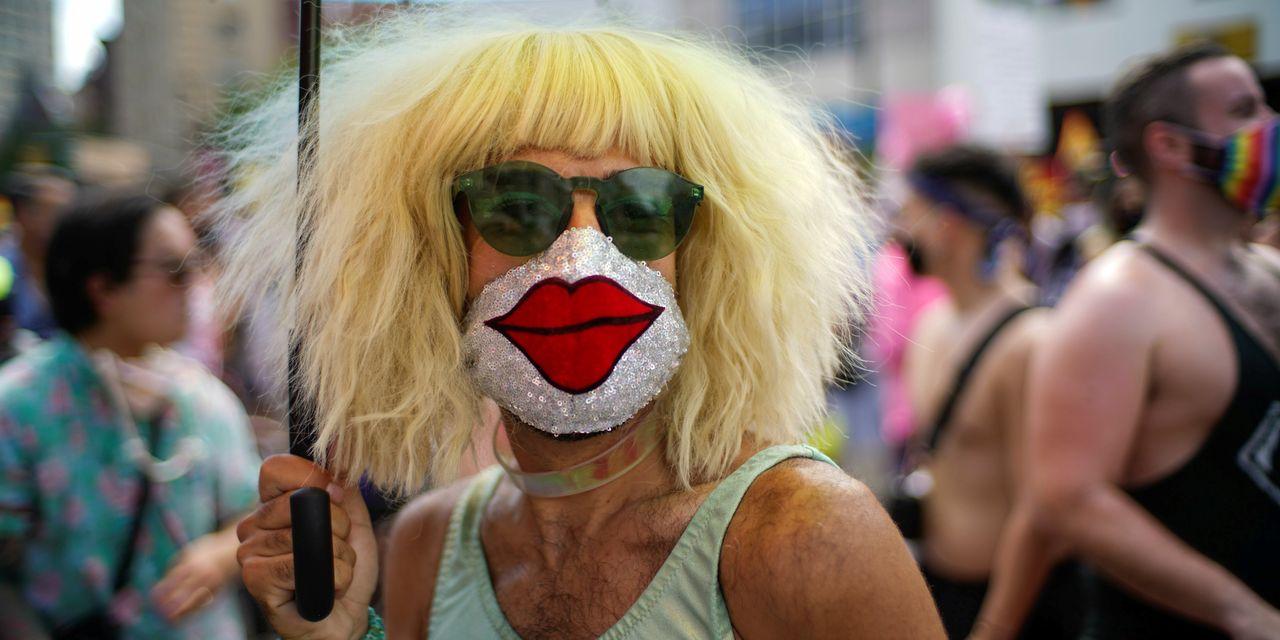 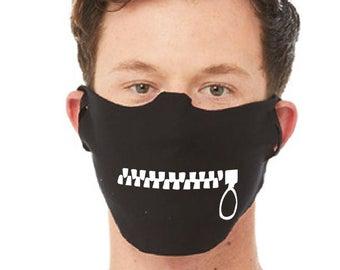 Comparison #9
PING
PONG
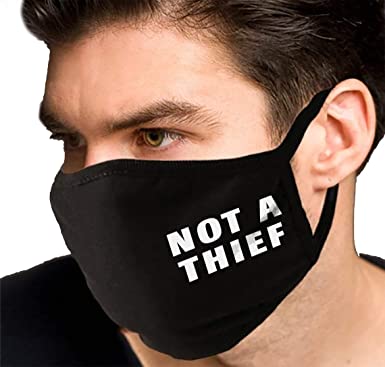 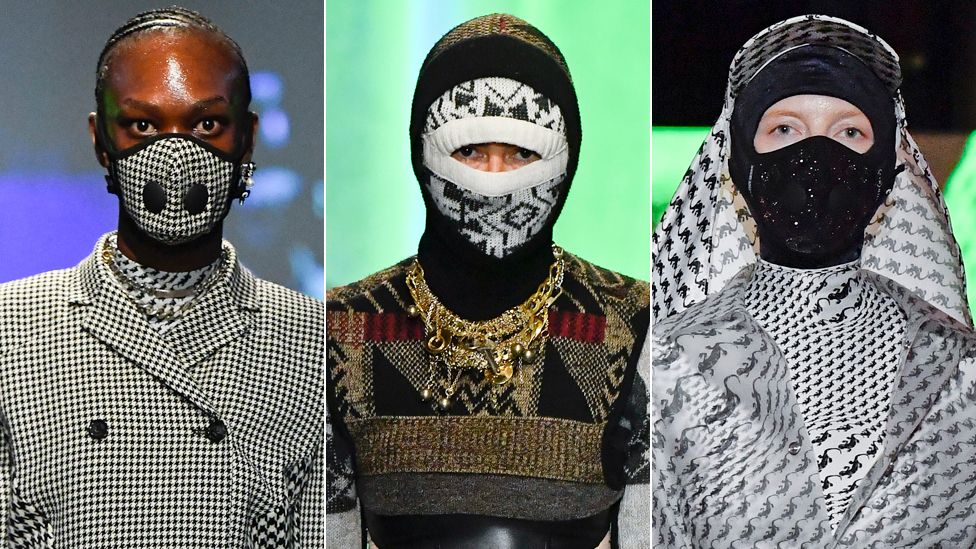 Comparison #10
PING
PONG
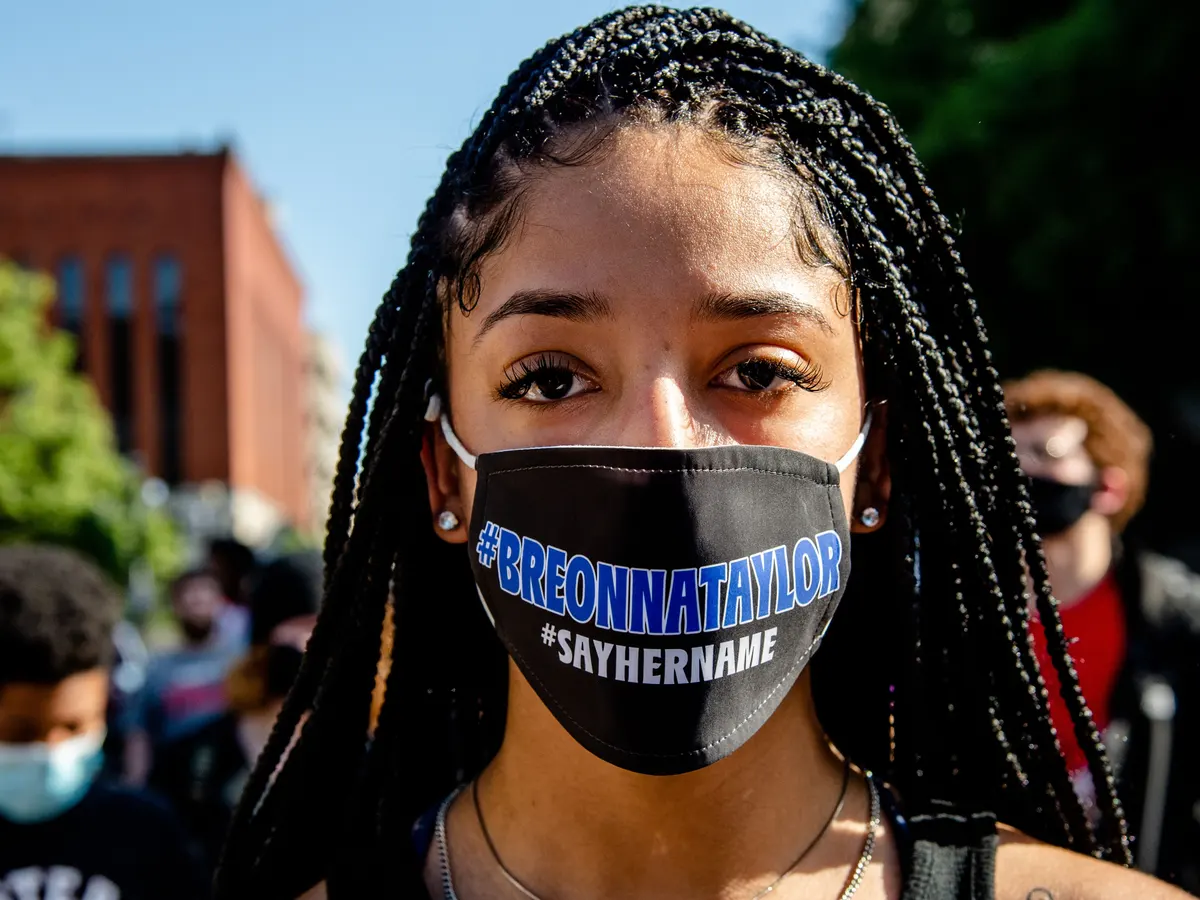 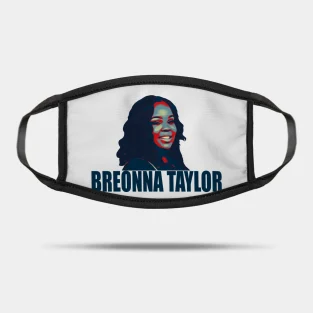 Comparison #11
PING
PONG
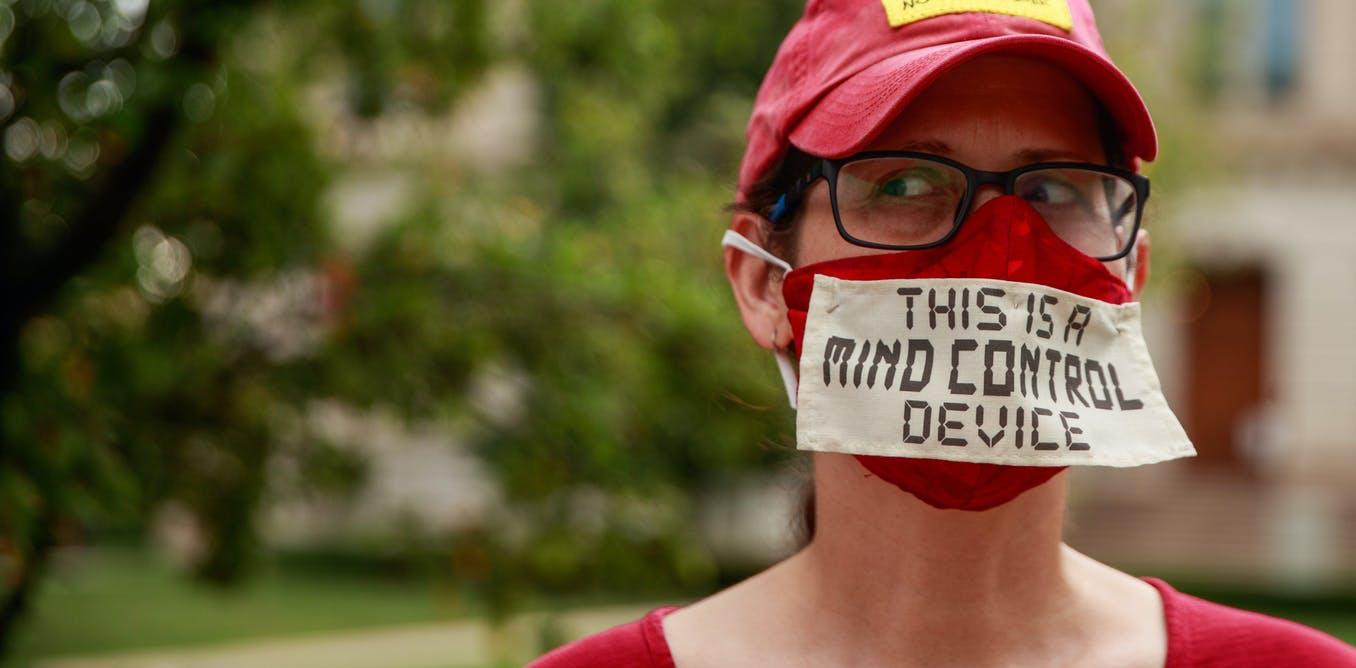 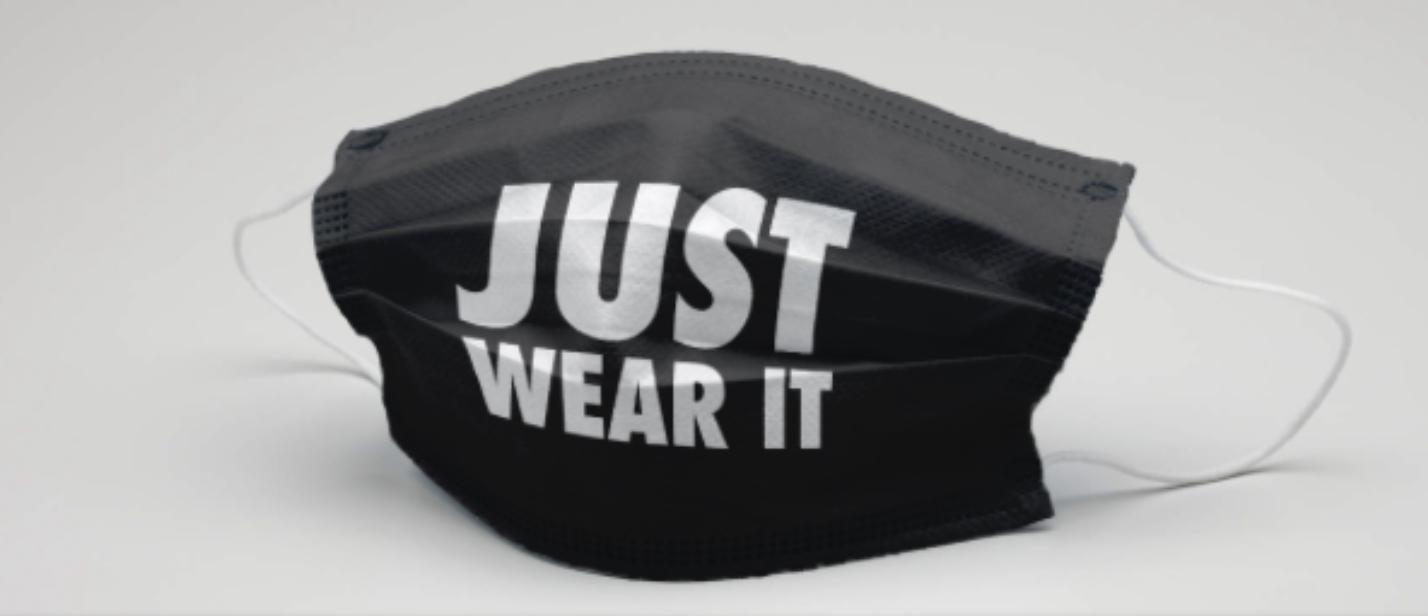 Comparison #12
PING
PONG
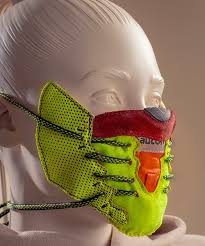 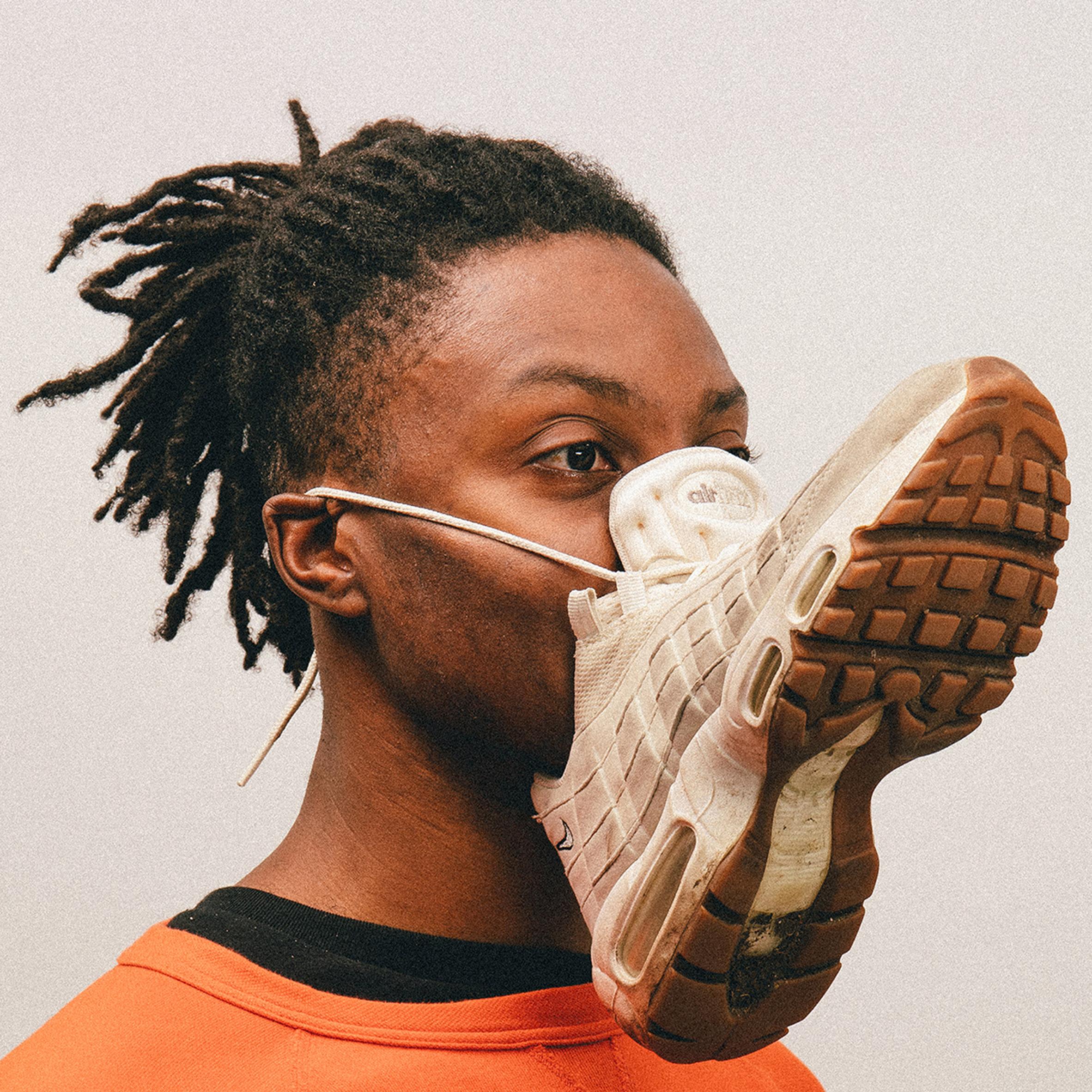 Comparison #13
PING
PONG
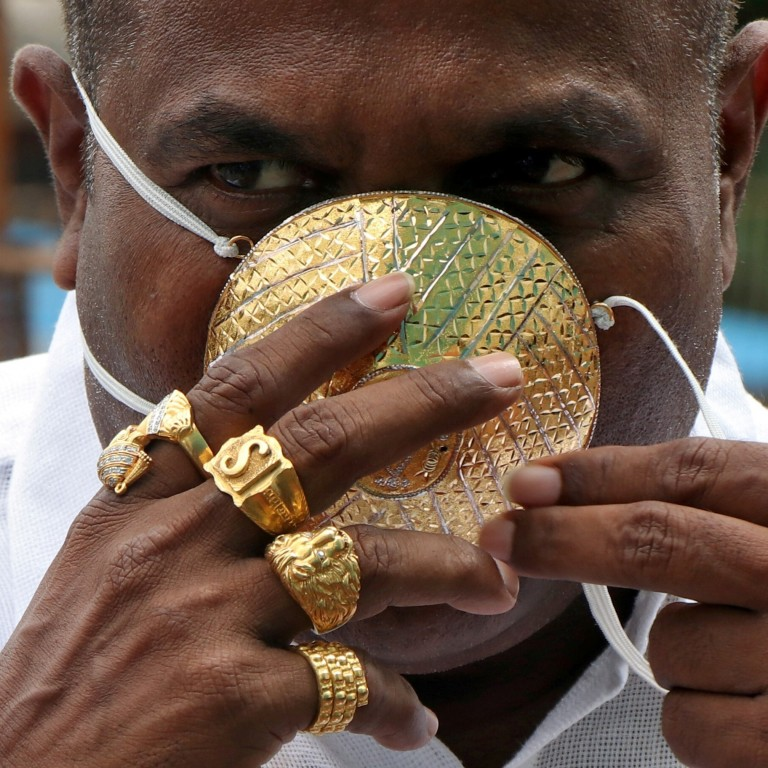 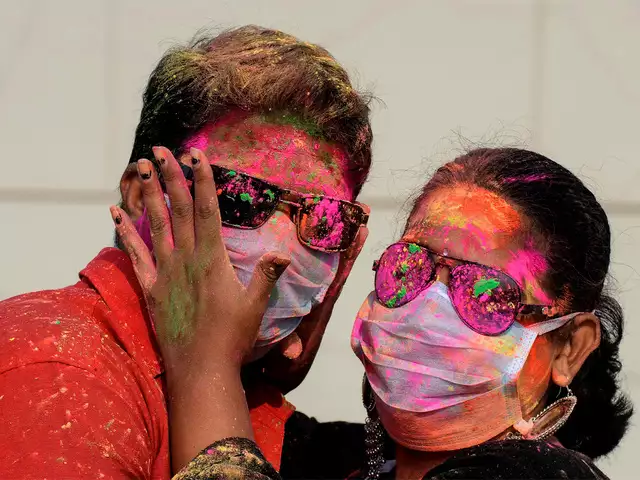 Comparison #14
PONG
PING
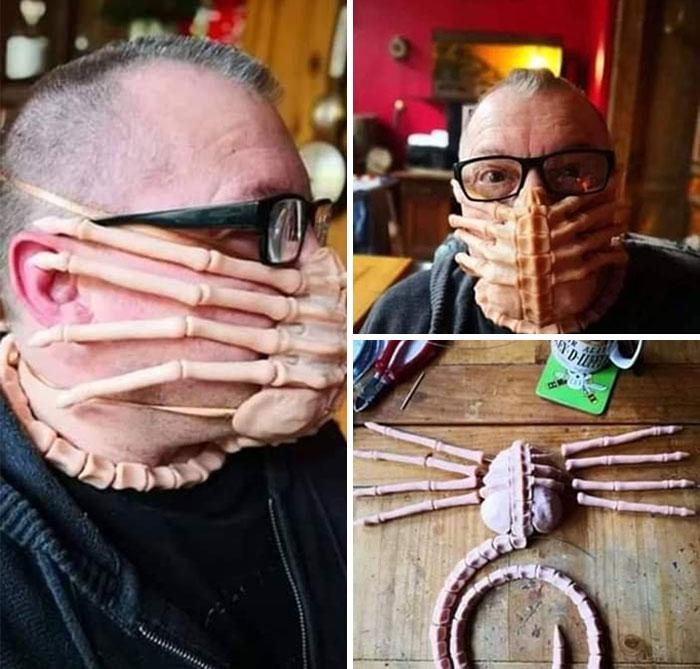 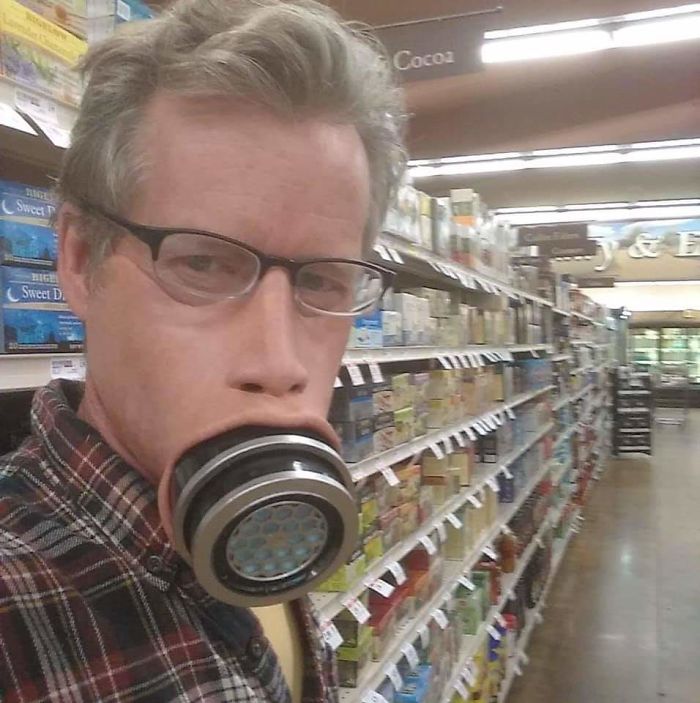 Comparison #15
Thank you to Neil Andersen for contributing a wonderful variety of Covid - 19 mask images.

Thank you to Carol Arcus for sharing ideas about 
the mask as a “site of struggle.”


Association for Media Literacy
October 2020